ANALISA PERMASALAHAN AWAL
PENYEBAB UTAMA:
1. COVID 19 MENYEBABKAN PENURUNAN TAJAM PERMINTAAN
2. SELAIN ITU KONDISI EKONOMI GLOBAL KRISIS
3. KONDISI INTERNAL PERUSAHAAN MEMBURUK (PEKERJA MENGUNDURKAN DIRI DAN BEKERJA DIREMPAT LAIN, MORAL DAN SEMNAGTA KARYAWAN MENURUN DRASTIS)

SOLUSI: MENJAGA OPTIMALISASIE
EFIKTIVITAS
KEEKONOMIAN OPERASI
LAPORAN KEUANGAN RESMI PENYEBAB KERUGIAN: 1.PENDAPATAN USAHA KURANG DARI 25,55 M MENJADI 20,48 M (MINYAK MENTAH, GAS BUMI, ENERGI PANAS BUMI, PRODUKSI MINYAK) TURUN MENJADI 16,55
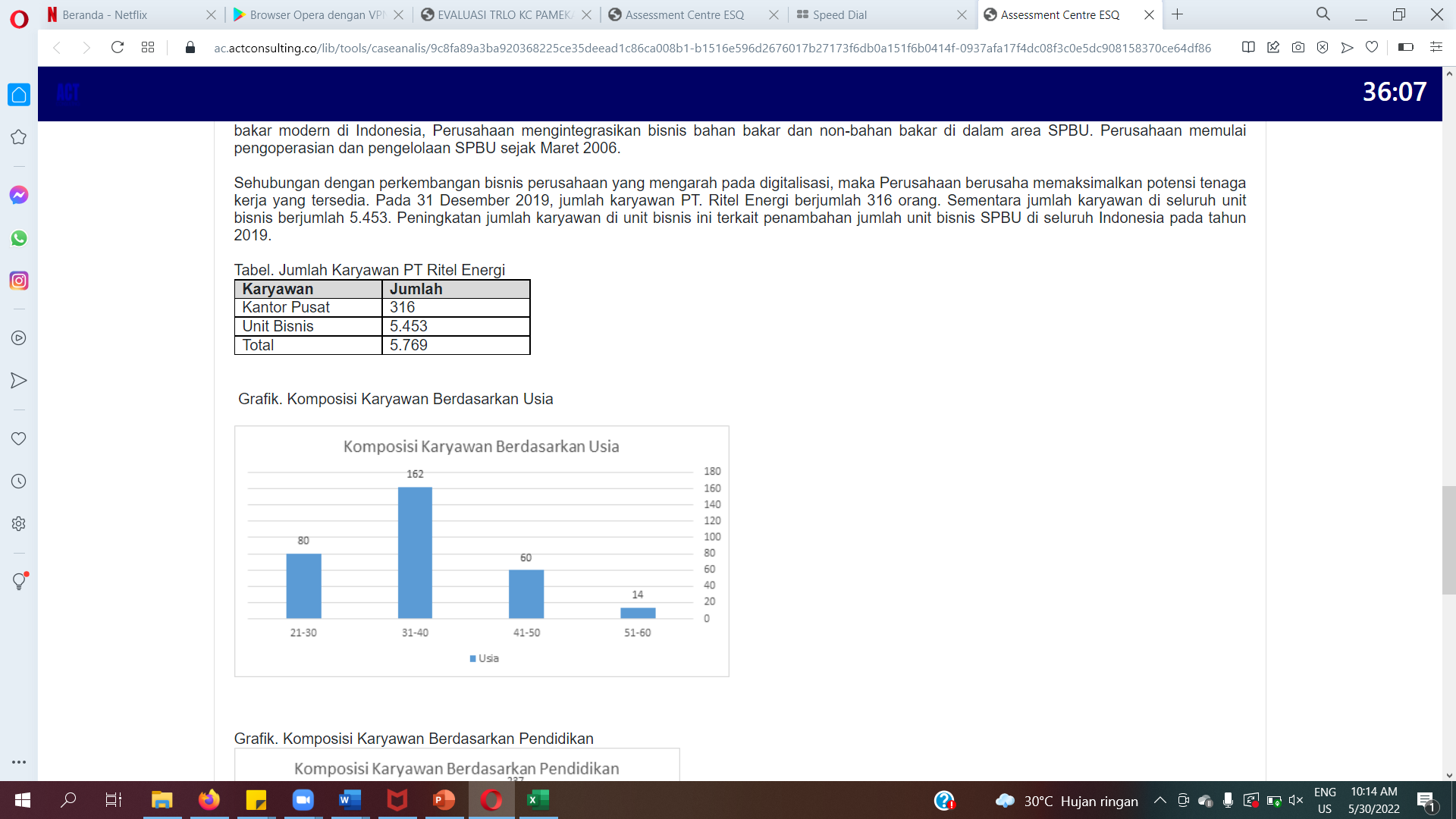 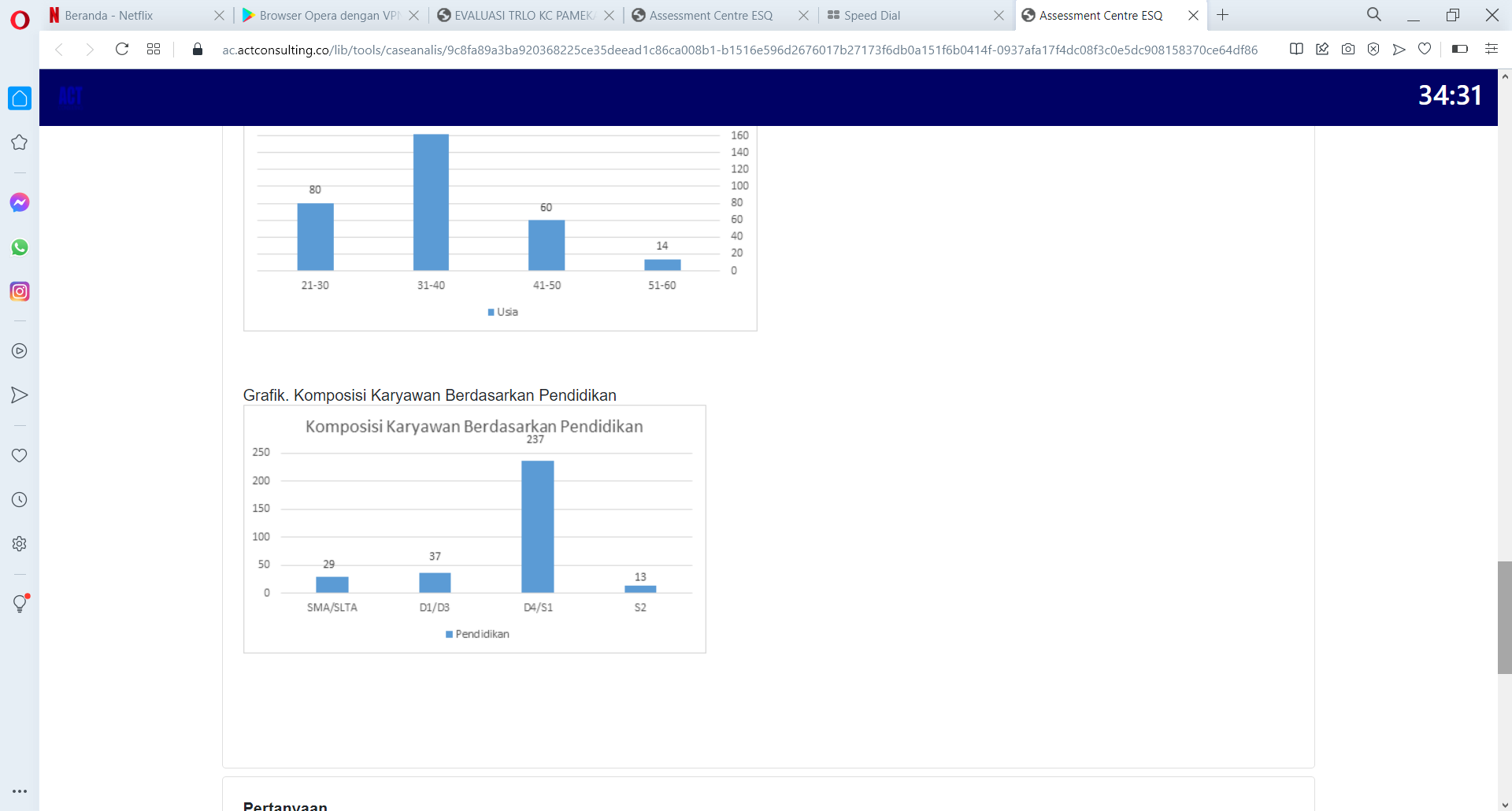 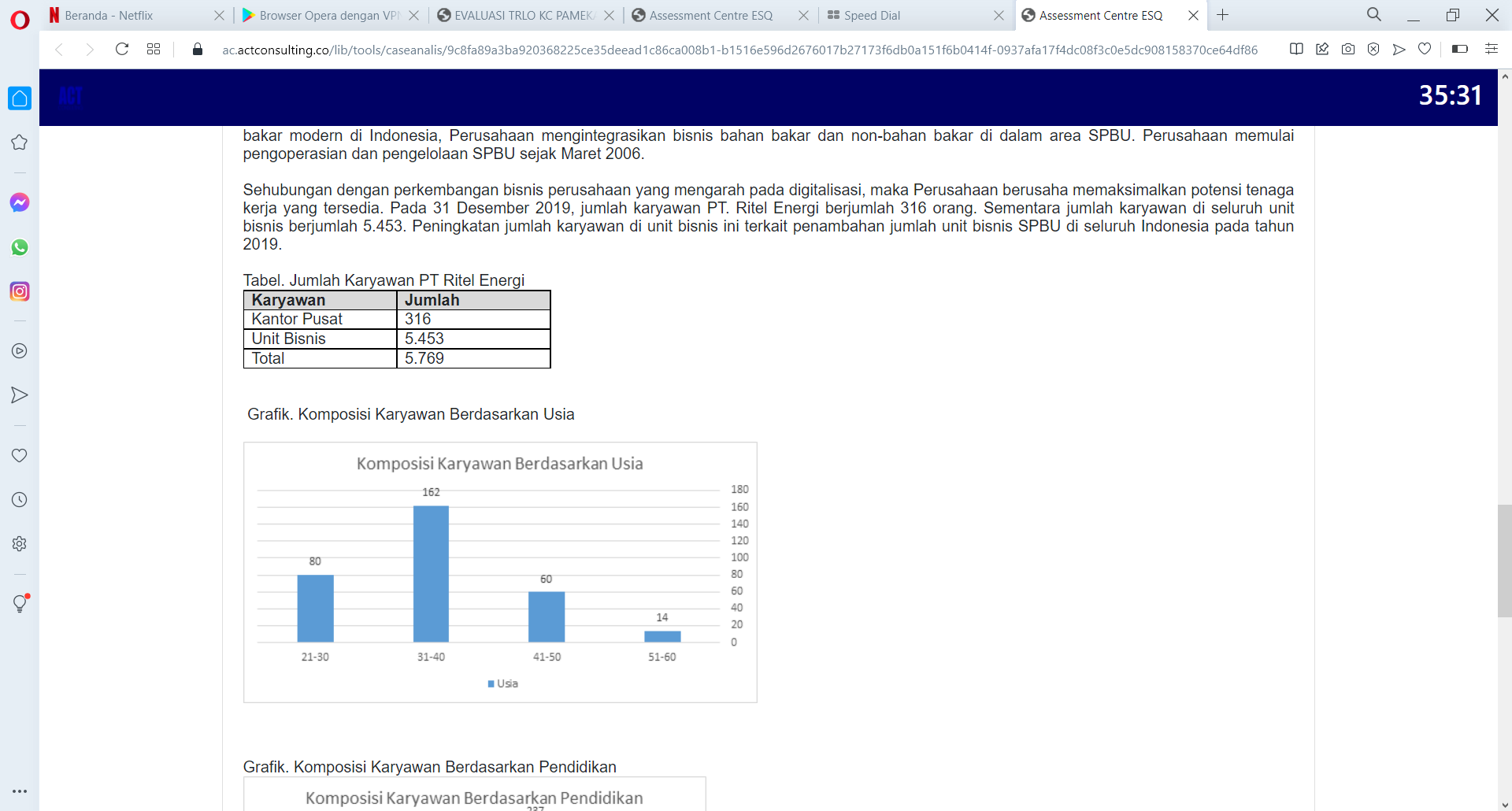 HASIL ANALISA KONSULTAN INDEPENDEN
(POINT POSITIF DIBERI WARNA BIRU UNTUK DIPERTAHANKAN)
(POINT NEGATIF DIBERI WARNA MERAH, UNTUK DICARI SOLUSI ATAS PERMASALAHANNYA)
﻿Aspek Budaya Organisasi
Dalam konteks ini, analisa menunjukkan lemahnya spirit untuk melakukan perubahan dan inovasi dalam menangani distruption akibat pamdemi Covid-19.
ALTERNATIF  SOLUSI:
MEMBERIKAN PELATIHAN TERKAIT PENGEMBANGAN DIRI YANG MENGARAH KE INOVASI
DIBERIKAN BOOSTER REWARD SEMESTERAN UNTUK 3 PEGAWAI TERBAIK YANG MEMBERIKAN GAGASAN DAN SOLUSI YANG INOVATIF ATAS PERMASALAHAN PENTING YANG MUNCUL DI PERUSAHAAN

Pada sisi lain terdapat juga indikasi mengenai kurangnya fokus karyawan dalam meningkatkan kompetensi sesuai dengan core competency yang mengacu pada bisnis ritel. Karyawan harus kompeten yang berfokus pada bisnis ritel dan membangun ekosistem yang related dengan bisnis itu sendiri.
ALTERNATIF SOLUSI
MENGKLASIFIKASI KARYAWAN YANG SESUAI ATAU TDIDAK SESUAI DENGAN KOMPETENSI YANG DIBUTUHKAN (USAHAKAN YANG SESUAI BACKGROUND EDUKASI ATAU PASSION ATAU PENGALAMAN SELAMA INI)
YANG SUDAH SESUAI DIBERIKAN PELATIHAN KOMPETENSI SESUAI DENGAN BACKGROUND EKOSISTEM YANG SESUAI DENGAN BIDANGNYA
YANG BELUM SESUAI, DIBERIKAN RUANG UNTUK MEMILIH BAGIAN YANG SESUAI DENGANH PASSIONNYA DENGAN CATATAN DIBERIKAN ASSESMENT MENGENAI KOMPETENSI DAN KAPABILITASNYA TERLEBIH DAHULU
Aspek Kesejahteraan

 Analisa menunjukkan bahwa tingkat gaji yang diberikan oleh PT. Ritel Energi kepada para karyawannya tergolong cukup kompetetif; dalam arti tidak kalah dengan tingkat gaji yang diberikan oleh perusahaan pesaingnya. Demikian juga dalam hal tunjangan, baik tunjangan transport, asuransi kesehatan, maupun tunjangan lainnya. Selain itu, karyawan PT. Ritel Energi juga memperoleh fasilitas dana pensiun dari perusahaan yang tergolong cukup besar.

ATERNATIF SOLUSI: SUDAH BAGUS BISA DIPERTAHANKAN

Analisa menunjukkan bahwa sistem pemberian bonus yang dilakukan oleh PT. Ritel Energi kurang mengacu pada prestasi. Dalam hampir semua kasus yang dikaji, besarnya bonus sama saja antara karyawan yang berprestasi dengan karyawan yang prestasinya biasa-biasa saja. 
ALTERNATIF SOLUSI:
DIBUAT KPI JELAS UNTUK SETIAP BAGIAN PEKERJAAN, KEMUDIAN DITENTUKAN SKALA PENCAPAIAN YA UNTUK MENENTUKAN BESARAN BONUS YANG AKAN DITERIMA KARYAWAN.
MISAL : 	PENCAPAIAN KPI 0-50% MENDAPATKAN BONUS 3 KALI GAJI
	PENCAPAIAN KPI 51-75% MENDAPATKAN BONUS 5 KALI GAJI
	PENCAPAIAN KPI 76-100% MENDAPATKAN BONUS 10 KALI GAJI
	PENCAPAIAN KPI DI ATAS 100% MENDAPATKAN BONUS 13 KALI GAJI
Aspek Ketrampilan (skill) dan Pengembangan Karyawan

Analisa menunjukkan adanya “kesenjangan ketrampilan” (skill gap) yang cukup besar antara old generation employees dengan new and young generation employees. Dalam hal ini, para karyawan yang lebih muda cenderung memiliki ketrampilan yang lebih tinggi dan peka terhadap perkembangan pengetahuan baru. Sementara old generation memiliki tingkat pengetahuan yang konvensional dan relatif ketinggalan terhadap kemajuan pengetahuan baru.
ALTERNATIF SOLUSI:
MEMBUAT TEST KHUSUS UNTUK MENGETAHUI KARYAWAN MANA SAJA YANG KURANG MEMILIKI KETERAMPILAN AKAN HAL2 YANG BARU
MEMBERIKAN PELATIHAN KEPADA KARYAWAN YANG LEBIH TUA OLEH KARYAWAN LEBIH MUDA YANG MEMANG KOMPETEN DAN MEMBERIKAN PENGHARGAAN UNTUK KARYAWAN MUDA TERSEBUT DALAM BENTUK PIAGAM TERIMA KASIH DARI PERUSAHAAN ATAU REWARD LAINNYA. DAN ATAS 10 PIAGAM YANG TERKUMPUL MAKA PEKERJA TERSEBUT MENDAPATKAN TRIP JALAN2 DARIPERUSAHAAN

EFEK DOMINO POINT 1 ADALAH POINT 2

Analisa juga menunjukkan bahwa skill gap  tersebut acapkali memberikan implikasi negatif dalam hubungan kerja antara old and young generation, terutama ketika menangani kasus-kasus kompleks. Kompleksitas ini acapkali memunculkan perbedan interpretasi yang disebabkan oleh perbedaan basis pengetahuan dan ketrampilan. Perbedaan ini tak jarang menimbulkan problem personal yang berkepanjangan.
ALTERNATIF SOLUSI: MEMBUAT GATHERING MIN SATU TAHUN SEKALI UNTUK MENCIPTAKAN SUASANA KEKELUARGAAN DAN DI DALAM GATHERING TERSEBUT DIBUAT GAME2 UNTUK TEAM BUILDING DIMANA AKAN MENCIPTAKAN EMOTIONAL BONDING AQNTARA PEKERJA YANG MUDA DAN YANG TUA DAN MEMBANGUN KEKOMPAKAN DARI PERMAINAN YANG DILAKUKAN.
Aspek Ketrampilan (skill) dan Pengembangan Karyawan


Analisa lain menunjukkan bahwa hampir semua karyawa PT. Ritel Energi lemah dalam ketrampilan menjual (selling skill). Situasi ini membuat kemampuan PT. Ritel Energi untuk meraih klien-klien baru menjadi tidak bisa dilakukan secara optimal, terlebih ketika harus berhadapan dengan perusahaan pesaing yang agresif dalam memasarkan jasa pelayanannya.
ALTERNATIF SOLUSI:
DIBERIKAN PENDIDIKAN KHUSUS UNTUK MENINGKATKAN KEMAMPUAN SELLING SKILL DARI KARYAWAN
MENJADIKAN KARYAWAN DENGAN SELLING SKILL TINGGI SEBAGAI ROLE MODEL DAN DIBERIKAN PENGHARGAAN YANG SESUAI
BEBERAPA ROLE MODEL TERSEBUT DIBERIKAN TANGGUNG JAWAB MENGHANDLE BEBERAPA ORANG YANG KEMAMPUANNYA MASIH KURANG KEMUDIAN MELAKUKAN GROUP DEVELOPMENT INTERNAL
ROLE MODEL TERSEBUT MELAKUKAN INDIVIDUAL INSTRUCTION AND DRILL KEPADA GRUPNYA
DIADAKAN W-ROLEPLAY DIMANA SETIAP HARI RABU PAGI, SECARA BERHILIR KARYAWAN MELAKUKAN  ROLE PLAY
GRUP TERBAIK DI AKHIR BULAN MENDAPATKAN APRESIASI DARI PERUSAHAAN
Aspek Personalia

Analisa menunjukkan bahwa penumpukan karyawan (redudant employees) terutama dalam bagian administrasi. Sebagai contoh, staf yang menangani tugas surat menyurat bisa berjumlah tiga orang; meski sesungguhnya bisa dikerjakan oleh satu personel. Banyaknya karyawan dalam bagian-bagian yang tidak bersifat inti ini menyebabkan sebagian diantara mereka tidak bisa mencapai produktivitas yang tinggi.
ALTERNATIF SOLUSI
MELAKUKAN RE-STRUKTUR ORGANISASI DENGAN CARA MEMILAH SESUAI KEBURUHAN PER BAGIAN. BAGIAN YANG MEMBUTUHKAN KARYAWAN LEBIH SEDIKIT DIKURANGI, BAGIAN YANG MEMBUTUHKAN KARYAWAN LEBIH BANYAK DITAMBAH. PERPINDAHAN STRUKTUR INI HARUS DIIKUTI DENGAN PELATIHAN BERKALA KEPADA KARYAWAN YANG DIMUTASI KE BAGIAN BARU AGAR KOMPENTSI DAN KAPABILITASNYA SESUAI DENGAN BIDANG YANG MASUKI.

Pada sisi lain, analisa juga menunjukkan tidak adanya kejelasan dalam perencanaan karir karyawan (employee career planning). Sejumlah karyawan mengaku tidak tahu mengenai prospek karirnya, dan merasa stagnan dalam posisinya.
ALTERNATIF SOLUSI:
MEMBERIKAN KEJELASAN TERKAIT KARIR YANG AKAN DIDAPATKAN KE DEPAN TENTU SAJA DENGAN CATATAN KARYAWAN TERSEBUT MENUNJUKAN PENCAPAIAN ATAS KINERJA YANG DIBUKTIKAN DENGAN PENCAPAIAN KPI YANG BAIK SECARA BERTURUT-TURUT DAN BERKESINAMBUNGAN
KENAIKAN JABATAN BUKAN HANYA DINILAI DARI MASA KERJA TAPI FOKUS UTAMA LEBIH KEPADA PENCAPAIAN KINERJA.
Aspek Personalia


Masalah lain yang muncul dalam aspek ini adalah, terdapat sejumlah karyawan yang memiliki mutu yang memprihatinkan, baik dalam segi teknis maupun manajerial.
ALTERNATIF SOLUSI: DIBERIKAN PELATIHAN KHUSUS MENEJERIAL DIMANA KARYAWAN DIBERIKAN WAWASAN DAN PENDIDIKAN KHUSUS AGAR DIRINYA MAMPU MENJADI PIMPINAN YANG SESUAI DENGAN KOMPETENSI DAN KAPABILITAS SEHINGGA DAPAT BEKERJA DENGAN BAIK BERSAMA TIM DAN DAPAT DIANDALKAN KARENA MEMILIKI KEMAMPUAN LEADERHIP YANG BAIK
Dalam enam bulan terakhir, juga terdapat gejala makin tingginya jumlah karyawan yang mengundurkan diri. Analisa juga menunjukkan bahwa karyawan yang keluar ini rata-rata memiliki prestasi kerja yang bagus (excellent).
ALTERNATIF SOLUSI: BAGI KARYAWAN YANG LOYAL PADA PERUSAHAAN DIBERIKAN KENAIKAN GAJI YANG BERTAHAP
DIBERIKAN BANYAK KESEJAHTERAAAN YANG APABILA KARYAWAN TERSEBUT TETAP DI PERUSAHAAN DALAM MASA YANG LAMA AKAN DIJAMIN UANG PENSIUN BULANAN, KESEHATAN, DAN DPLKNYA
UNTUK KARYAWAN PER 10 TAHUN DIBERIKAN PIN EMAS SEBAGAI TANDA TERIMA KASIH PERUSAHAAN ATAS PENGABDIAN DAN LOYALITASNYA

Analisa dalam aspek ini juga memperlihatkan ketidak-kompakan, dan bahkan sering menjurus kepada konflik, antara old employee dengan young employee. Perbedaan nilai dan basis pengetahuan membuat mereka sering gagal dalam membangun tim yang solid.
ALTERNATIF SOLUSI: DIBERIKAN GATHERING DENGAN DISISIPKAN TEAM BULIDING YAG AKAN MENINGKATKAN KEKOMPAKAN, DAN EMOTIONAL BONDING ANATARA PEKERJA YANG TUA DENGAN YANG MUDA. UNTUK YANG TUA DAN BELUM MEMILIKI PENGETAHUAN YANG BAIK, PERUSAHAAN SECARA BERKALA MEMBERIKAN TRAINING TERKAIT HAL TERSEBUT.
Aspek Kepuasan Pelanggan
Survei yang dilakukan kepada para pelanggan (klien) memperlihatkan bahwa secara keseluruhan, para pelanggan merasa cukup puas dengan mutu dan akurasi jasa konstruksi yang dilakukan oleh PT. Ritel Energi. Hanya saja sebagian diantara mereka mengeluh mengenai ketepatan waktu penyampaian laporan. Dalam hal ini, laporan yang diserahkan seringkali molor dari jadwal yang telah disepakati. Para klien melihat bahwa hal ini antara lain disebabkan oleh ketidakdisiplinan sebagian karyawan PT. Ritel Energi dalam menjalankan tugas yang telah dibebankan padanya. Di sisi lain, klien juga melihat bahwa hal ini juga disebabkan oleh pengelolaan manajemen proyek  (project management) yang kurang bagus oleh para pemimpin tim konstruksi. 

ALTERNATIF SOLUSI
PAERUSAHAN MEMBERIKAN SANSKI TERTULIS UNTUK KARYAWAN YANG LALAI MENJALANKAN TUGASNYA, SEHINGGA TIDAK MENGULANGI KESALAHAN YANG SAMA. SANGKI SP1 SP2 SAMPAI PEMBERHENTIAN
HAMBATAN YANG MUNGKIN TERJADI DALAM ALTERNATIF SOLUSI
BIAYA UNTUK PELATIHAN BAGI KARYAWAN AKAN MEMBENGKAK
BIAYA UNTUK REWARD YANG MEMOTIVASI KARYAWAN AKAN BESAR
PERUSAHAAN PESAING MELAKUKAN HAL YANG SAMA BAHKAN LEBIH DARI YANG DILAKUKAN